Supercharging Analytics on Big DataAnnouncing 1000+ MapReduce-ready Advanced Analytic Functions June 21st.  2010
Aster Data’s SolutionA Data-Analytics Server for Big Data Management
Integrated analytics engine, that uniquely leverages MapReduce  for rich, scalable big data analytics
A highly-scalable MPP database running on commodity hardware
Rich, advanced analytics on large data volumes
Examples of Advanced Analytic Applications
Federal

Cyber defense
Fraud analysis
Watch list analysis
Internet / Social Media

User behavioral analysis
Graph analysis
Pattern analysis
Context-based click-stream analysis
Telecommunications

Service personalization 
Call Data Record (CDR) analysis
Network analysis
Common Use Cases 

Forecasting
Modeling
Customer segmentation
Clickstream analysis
Retail

Packaging optimization
Consumer buying patterns
Advertising and attribution analysis
Financial Services and Insurance 

Credit and risk analysis
Value at risk calculation
Fraud analysis
What all these Applications have in Common
Federal

Cyber defense
Fraud analysis
Watch list analysis
Internet / Social Media

User behavioral analysis
Graph analysis
Pattern analysis
Context-based click-stream analysis
Telecommunications

Service personalization 
Call Data Record (CDR) analysis
Network analysis
Common Use Cases 

Forecasting
Modeling
Customer segmentation
Clickstream analysis
Retail

Packaging optimization
Consumer buying patterns
Advertising and attribution analysis
Financial Services and Insurance 

Credit and risk analysis
Value at risk calculation
Fraud analysis
Speed
Frequent analysis of all data with insights in seconds/minutes
Scale
Analysis that must scale to terabytes to petabytes of data
Deep data exploration
Ad hoc, interactive analysis rather than simple reports
Richness
Aster Data: Big Data Analytics & Bringing MapReduce to the Enterprise
AutomaticParallelization
Automatically parallelizes applications using Aster’s integratedanalytics engines and SQL-MapReduce
Parallelization is key for processing large volumes of data
100% ProcessingIn-database
100% of analytics processing runs in-database, so processing is co-located with data
Eliminates need for massive data movement
ExtensiveSuite of Ready Functions
Easily Useable by Business Analysts
Ultra-simple formulation of advanced queries by coupling SQL with MapReduce
Brings the power of MapReduce to any business analyst with SQL skills
Extensive suite of pre-built advanced analytics functions that are MapReduce-enabled, e.g. time-series, clustering, graph, market basket etc.
New: Expanded Suite of MapReduce-ready Analytics Totaling 1000+ Functions
NEW
NEW
Business Analyst Ready: 30+ SQL-MapReduce functions, fully parallelized and available as part of ‘Aster Analytic Foundation’ library
Example Functions include:
Text processing
k-Means cluster analysis
Unpack data transformations

Power User Functions: 40+ MapReduce-ready, automatically parallelized packages with 1000+ functions, available in java or C
All functions are available in native languages without learning curve of a separate procedural language 
Example Functions include:
Monte Carlo simulation
Histograms
Linear algebra
Statistics
Aster Data Analytic Foundation (1 of 2)Examples of Business-Ready SQL-MapReduce Functions
Aster Data Analytic Foundation (2 of 2)Examples of Business-Ready SQL-MapReduce Functions
Example: nPath Function for time-series analysis
Uncovering patterns in sequential steps
nPath in Use: Marketing Attribution
What this gives you:
-  Pattern detection via single pass over data

Allows you to understand anytrend that needs to be analyzed over a continuous period of time

Example use cases:
- Web analytics– clickstream, golden path
- Telephone calling patterns
- Stock market trading sequences
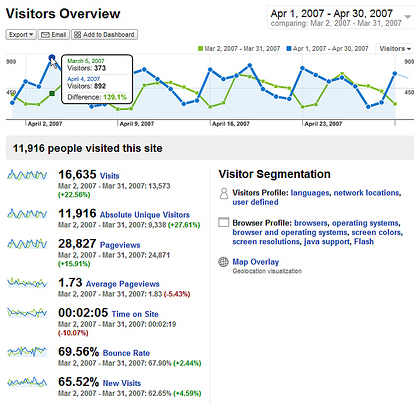 Complete Aster Data Application:
Sessionization required to prepare data for path analysis
nPath identifies marketing touches that drove revenue
Example: Basket Generator Function
Extensible market basket analysis
Basket Generator in Use
What this gives you?
Creates groupings of related items via single pass over data

Allows you to increase or decrease basket size with a single parameter change

Example use cases:
Retail market basket analysis
People who bought x also bought y
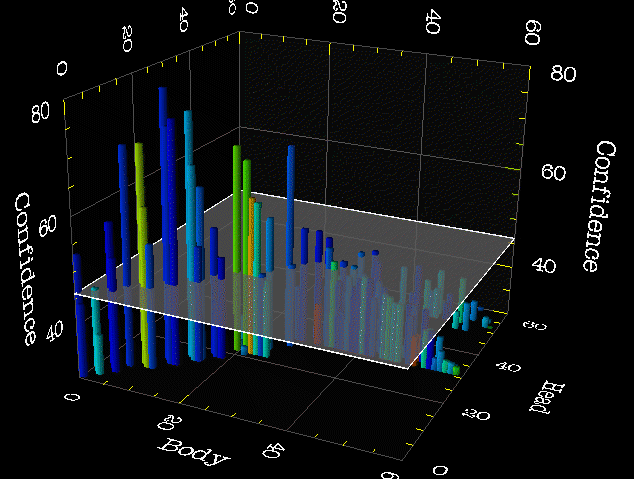 Complete Aster Data Application:
Evaluate effectiveness of marketing programs
Launch customer recommendations feature
Evaluate and improve product placement
Example: k-Means Function
One call for clustering items into natural segments
K-Means in Use:  Contact Center
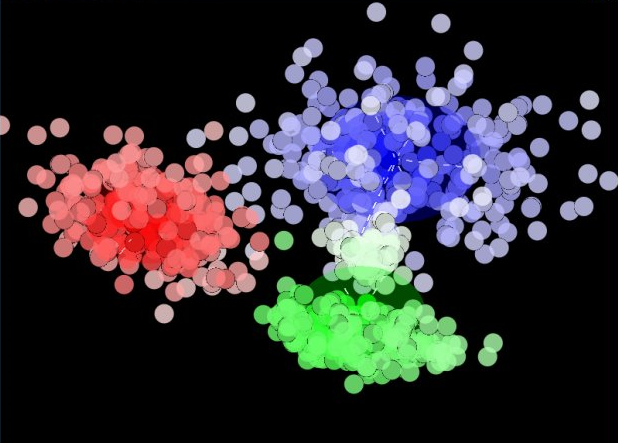 What this gives you:
Organizes data into groupings or clusters based on shared attributes

Allows you to understand natural segments

Example use cases:
Marketing segmentation
Fraud detection
Computer vision-- object recognition
Complete Aster Data Application:
Text processing required to prepare data for customer support analysis
K-Means identifies hot product issues for proactive response
Example: Unpack Function
Transforming hidden data into analyst accessible columns
Unpack in Use:  Pricing Analysis
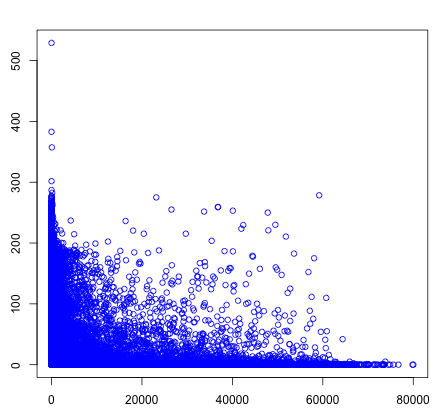 What this gives you:
Translates unstructured data from a single field into multiple structured columns

Allows business analysts access to data with standard SQL queries

Example use cases:
Sales data
Stock transaction logs
Gaming play logs
Complete Aster Data Application:
Text processing required to transform/unpack third party sales data
Sessionization required to prepare data for path analysis
Statistical analysis of pricing
PLUS – Announcing Additional Partners
NEW
4 New analytic application development partners building on Aster Data nCluster
Fuzzy Logix
In-database quantitative library DB Lytix™, including mathematical and statistical methods, data mining algorithms and Monte Carlo simulation techniques
Cobi Systems
End-to-end analytic applications across financial services and retail
Impetus
Big data management applications integrating Aster Data nCluster and Hadoop
Ermas Consulting
In-database SAS and R applications
Aster Data & Fuzzy Logix:Advancing In-Database Analytics on Big Data
Balancing  between large volumes of data,  throughput and accuracy has always been a challenge- typically sacrifice one or more of these for practical considerations. 
Fuzzy Logix is providing an analytical platform on Aster Data nCluster using SQL-MR wherein one can achieve all these three objectives simultaneously. 
Traditional constraints of data analysis are almost non-existent in this platform.
Powered by in-database analytics on Aster Data nCluster
Page 14
Introducing DB Lytix  on Aster Data nClusterRuns In-database & Uses SQL-MapReduce for high performance analytics on big data volumes
“DB Lytix is the most noteworthy in-database analytics tool” Forrester Report,  Nov 2009
Analytical Functions in DB Lytix
Page 15
Aster Data – Big Data Management & Analytics
Highly scalable massively parallel DBMS
Runs on commodity servers with incremental scaling
Stores & analyzes TB’s to PB’s of data
Enables new class of analytics and data-rich applications
[Speaker Notes: []